RELACIÓN DE LA ÉTICA CON OTRAS CIENCIAS
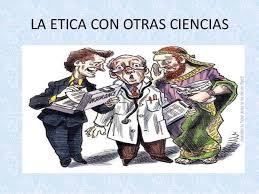 Relación de la Ética con otras ciencias
Psicología.- Ayuda a la  Ética  a comprender cuales son las verdaderas   intenciones  del hombre en los actos morales ejecutados

Sociología.- El hombre  es esencialmente un ser social y recibe de ella un sistema de valores  morales.
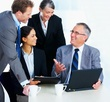 2
Relación de la Ética con otras ciencias
La Pedagogía es el estudio de la educación  que se refiere a conducir, guiar y lograr  que una persona haga, por sí misma, lo que debe hacer. 

Por lo tanto es una disciplina  que complementa a la Ética   ya que ésta dicta el modelo o guía  de conducta humana buena (que es lo que hay que hacer).
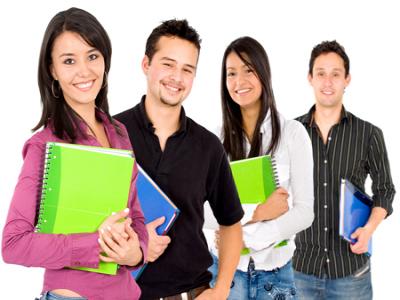 3
Relación de la Ética con otras ciencias
Derecho.- Son ciencias  normativas, sin embargo hay una diferencia, la Ética  estudia las normas  morales  y el derecho las normas  jurídicas. 

Economía.- Se propone  establecer  la utilización de recursos  materiales  sujetos a juicios de valor.
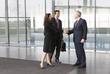 4
Ética y Filosofía
La Ética, como ciencia o como disciplina filosófica fue iniciada por Sócrates, quien fue el primero que teorizó sobre los conceptos morales básicos: lo bueno y la virtud.
 Su papel consiste en explicar, fundamentar, plantear  y resolver problemas en torno de la moral. 
No puede haber Ética sin base científica, es decir, no puede haber un conocimiento ético que no se base en la ciencia.
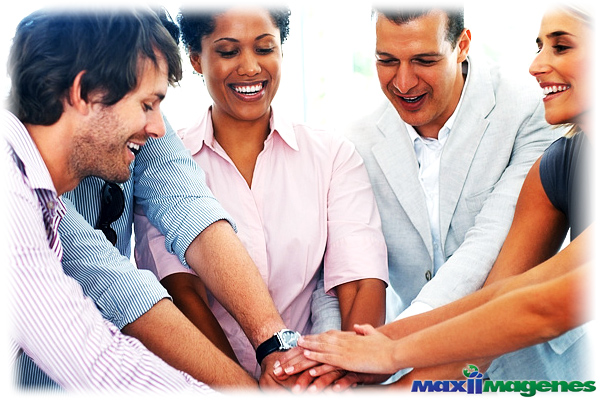 5
Ética normativa y sus problemas
De acuerdo con el normativismo, la Ética no se propone comprobar  lo que es, 
sino determinar lo que debe ser; 
encargándose de suministrar las reglas y normas de conducta que han de seguirse
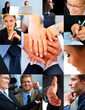 6
Ética contemporánea
Cada persona decide como comportarse.

La persona guía su vida sin seguir ningún parámetro ético determinado, él actúa según considere.

Desarrolla su propia autonomía.
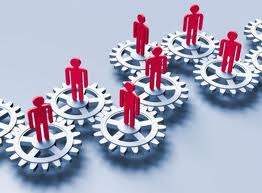 7
REFERENCIAS BIBLIOGRÁFICAS
Ramón Ibarra Ramos Código Ética como implantarlo en la empresa 2000 trillas
Gustavo Escobar Valenzuela  Ética 2000 Mc Graw Hill
Raúl Gutiérrez Sáenz introducción a la ética esfinge 1998 México
Código de ética del Lic. en administración Editorial Ecafsa
ken Blakard administración por valores Editorial Norma
Carlos Llano Cifuentes dilemas éticos de la empresa contemporánea.- 2000 Mc Graw Hill
Frederick Robert la ética en los negocios Editorial Mc Graw Hill